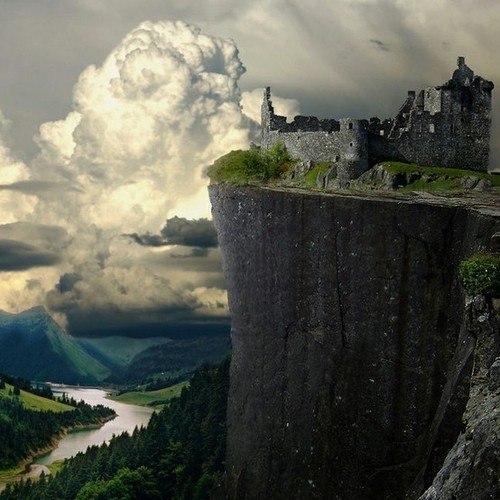 THE HISTORY OF THE CELTS
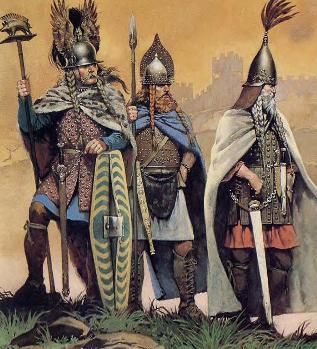 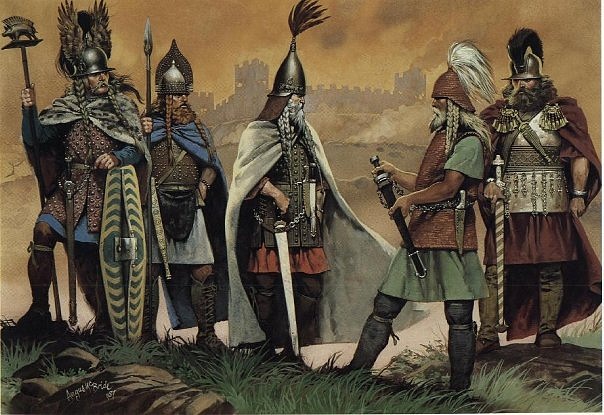 Women were technically equal to men, owned property, and could choose their own husbands. They could also be war leaders, as Boudicca (Boadicea) later proved. That was not so  in most societies of that time.
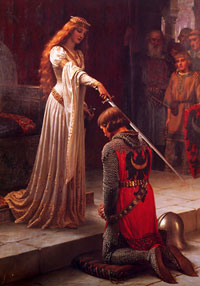 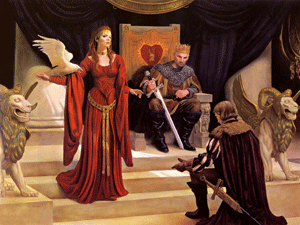 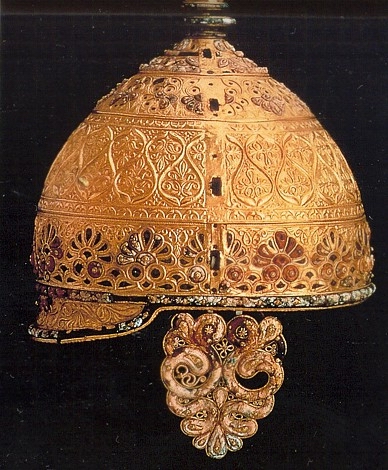 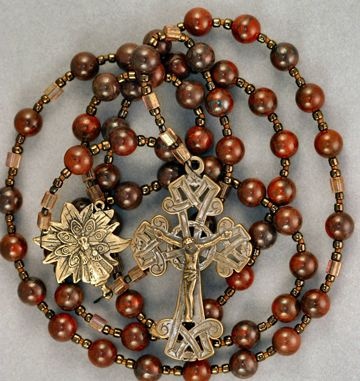 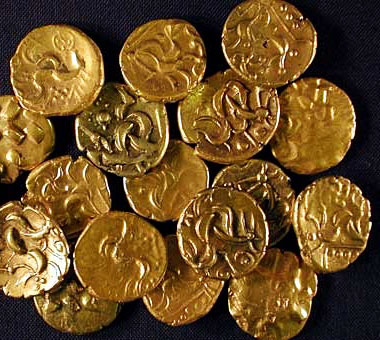 The Celts were  the people who brought iron working to the British Isles.
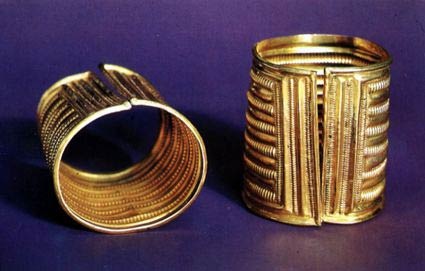 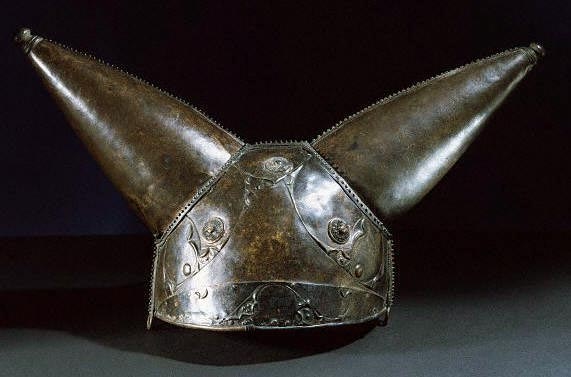 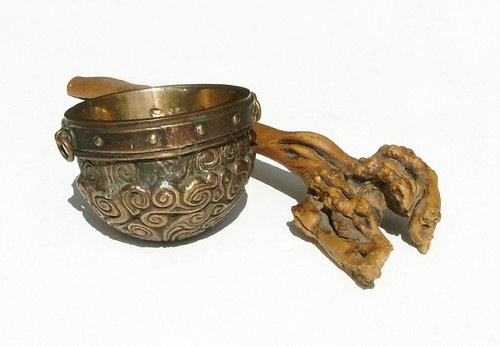 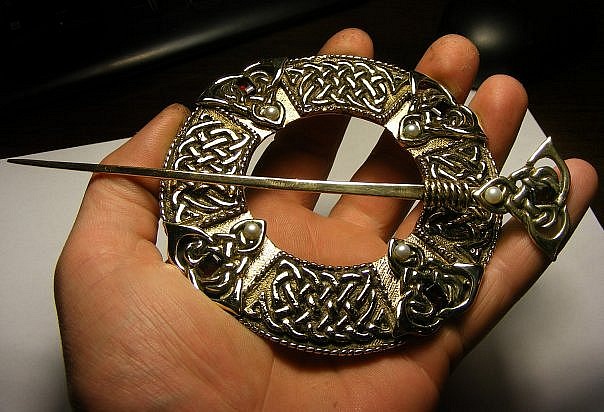 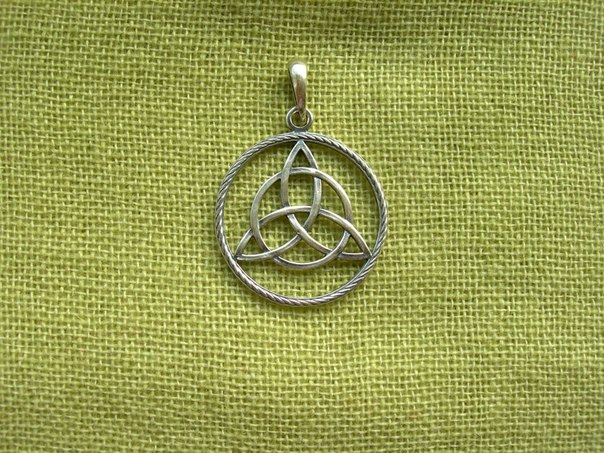 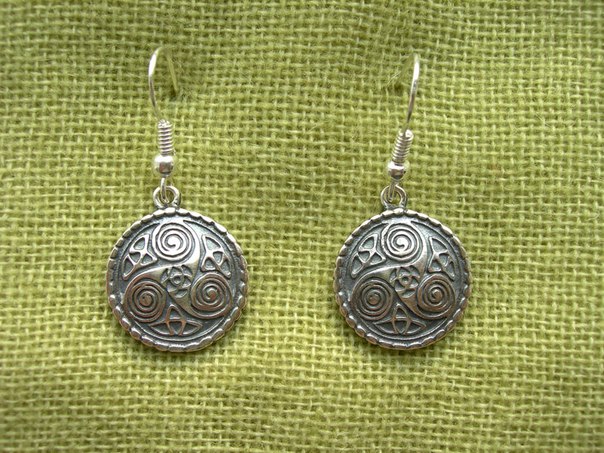 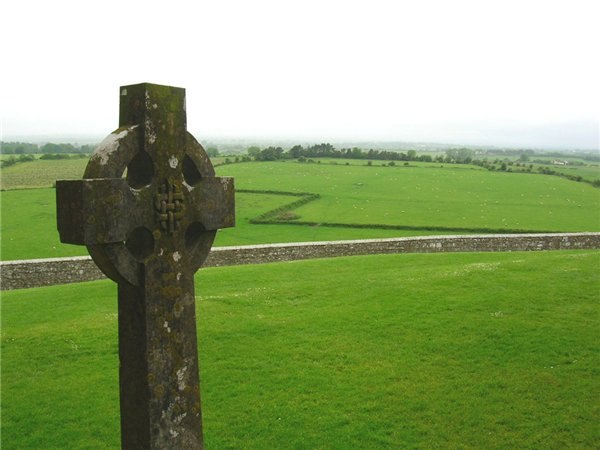 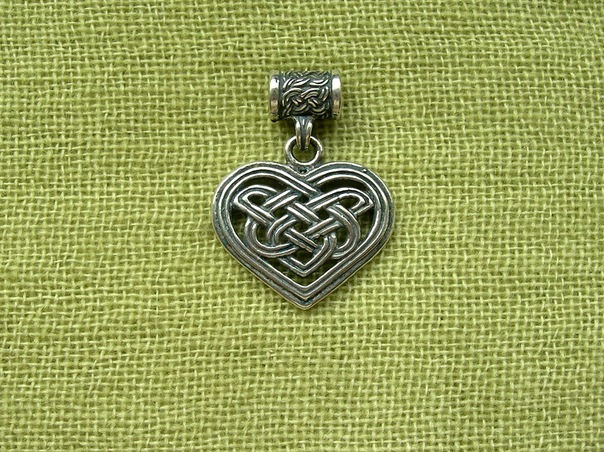